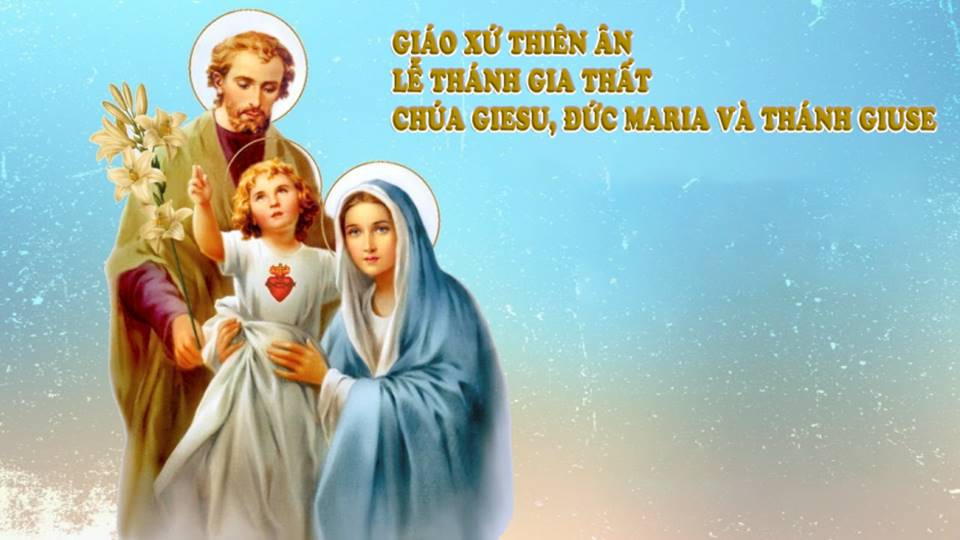 TẬP HÁT CỘNG ĐOÀN
THÁNH VỊNH 83
Kim Long
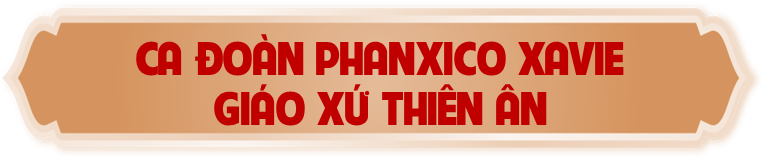 Đk: Ôi lạy Chúa, phúc thay người ở trong thánh điện.
Alleluia – Alleuia:
Lạy Chúa, xin mở lòng chúng con, để chúng con biết lắng nghe lời Con Chúa phán dạy.
Alleluia.
Ca Nhập Lễ
HÂN HOAN MUÔN LỜI
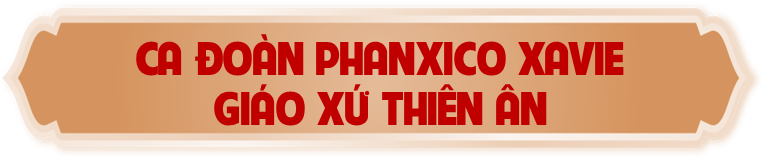 Tk1: Hân hoan muôn lời mừng kính Thánh Gia, phúc ân dư đầy tình yêu thắm tươi chan hòa.Cuộc đời dương thế tuyệt vời, gương lành phúc đức để danh thơm thiên thu.
Đk: Dâng lên Chúa lời tạ ơn, đã ban cho nhân loại chính Con yêu của Ngài. Mẹ Ma-ri-a và Thánh Giu-se nên Thánh Gia suối nguồn ơn cứu độ.
Tk2: Bao la ân tình đời sống Thánh Gia,dẫu trong âm thầm mà nên mẫu gương mọi nhà. Nhọc nhằn lao tác cùng xẻ chia đời nhân thế với tin yêu phó thác.
Đk: Dâng lên Chúa lời tạ ơn, đã ban cho nhân loại chính Con yêu của Ngài. Mẹ Ma-ri-a và Thánh Giu-se nên Thánh Gia suối nguồn ơn cứu độ.
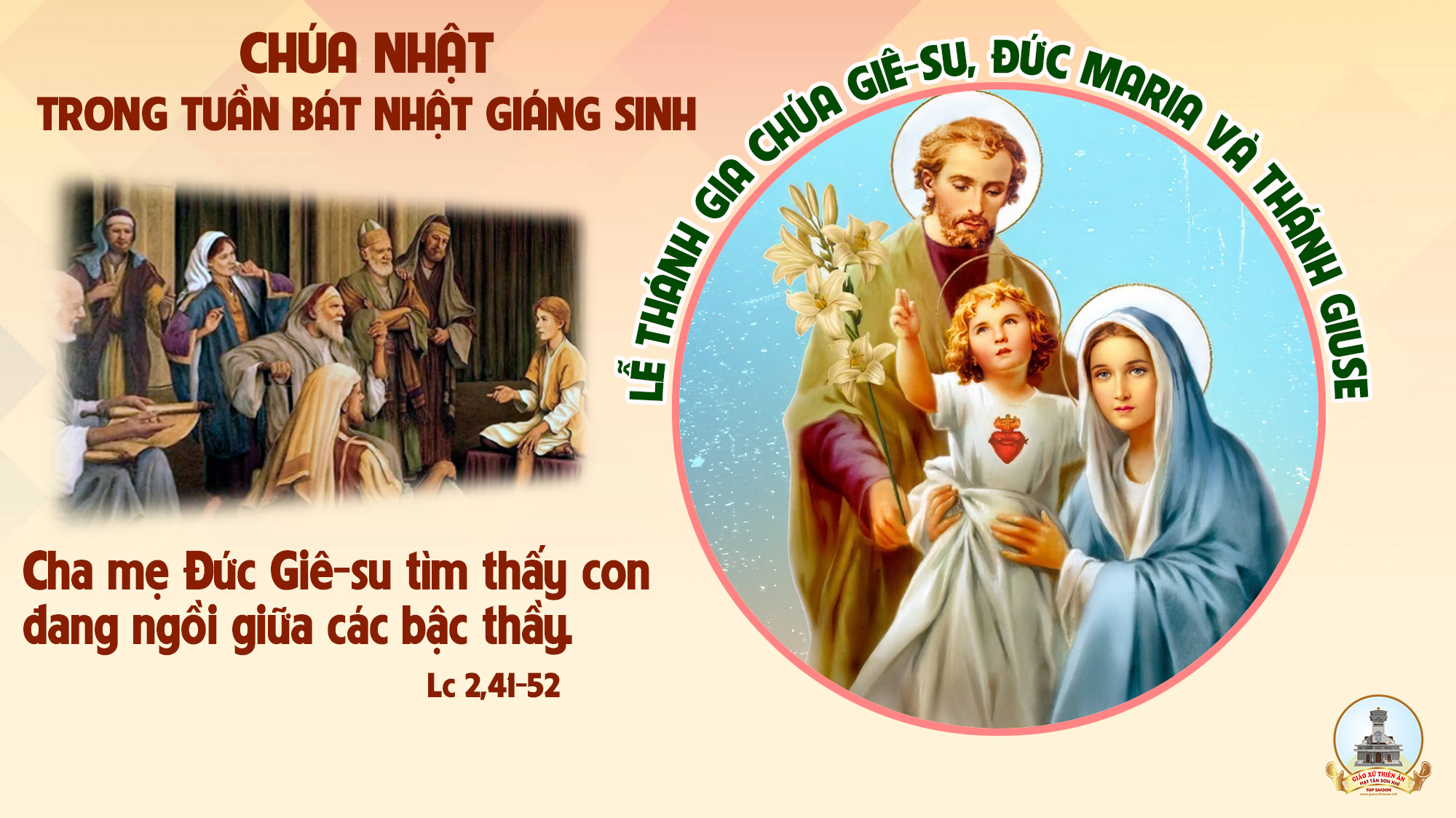 KINH VINH DANH
Ca Lên Đi 2
Chủ tế: Vinh danh Thiên Chúa trên các tầng trời. Và bình an dưới thế, bình an dưới thế cho người thiện tâm.
Chúng con ca ngợi Chúa. Chúng con chúc tụng Chúa. Chúng con thờ lạy Chúa. Chúng con tôn vinh Chúa. Chúng con cảm tạ Chúa vì vinh quang cao cả Chúa.
Lạy Chúa là Thiên Chúa, là Vua trên trời, là Chúa Cha toàn năng. Lạy Con Một Thiên Chúa,Chúa Giêsu Kitô.
Lạy Chúa là Thiên Chúa là Chiên Thiên Chúa, là Con Đức Chúa Cha. Chúa xoá tội trần gian, xin thương, xin thương, xin thương xót chúng con.
Chúa xoá tội trần gian, xin nhận lời chúng con cầu khẩn. Chúa ngự bên hữu Đức Chúa Cha, xin thương, xin thương, xin thương xót chúng con.
Vì lạy Chúa Giêsu Kitô, chỉ có Chúa là Đấng Thánh, chỉ có Chúa là Chúa, chỉ có Chúa là Đấng Tối Cao, cùng Đức Chúa Thánh Thần trong vinh quang Đức Chúa Cha. A-men. A-men.
Bài Đọc 1:
Mọi ngày đời ông Sa-mu-en sống, ông sẽ được nhượng cho Đức Chúa.
Bài trích sách Sa-mu-en quyển thứ nhất.
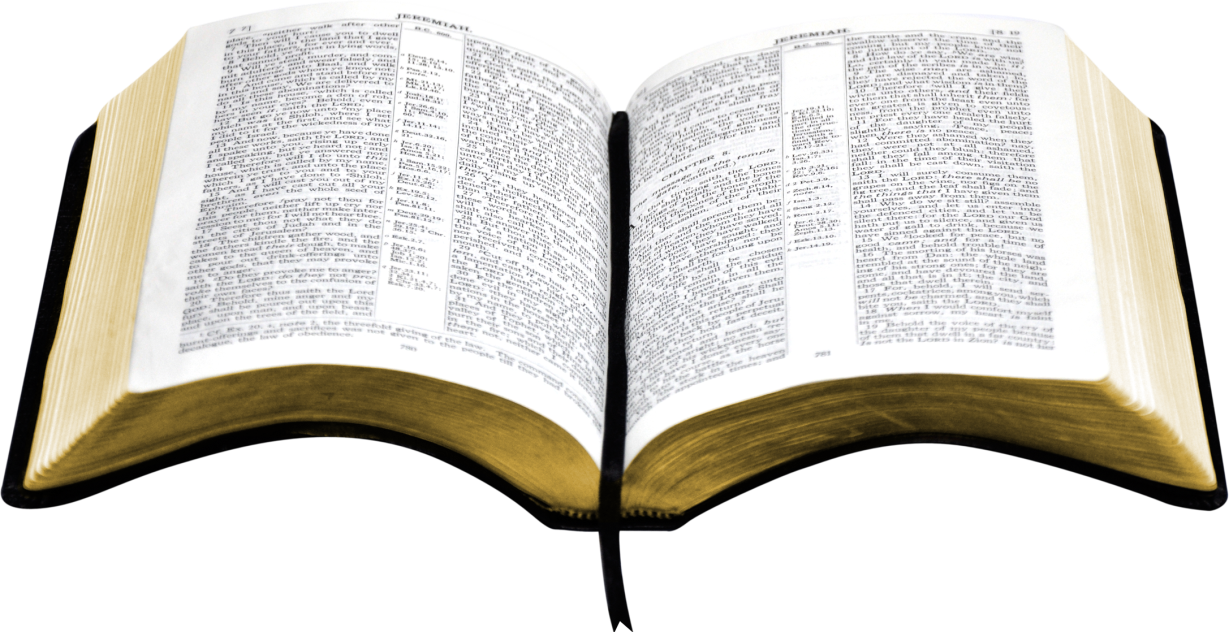 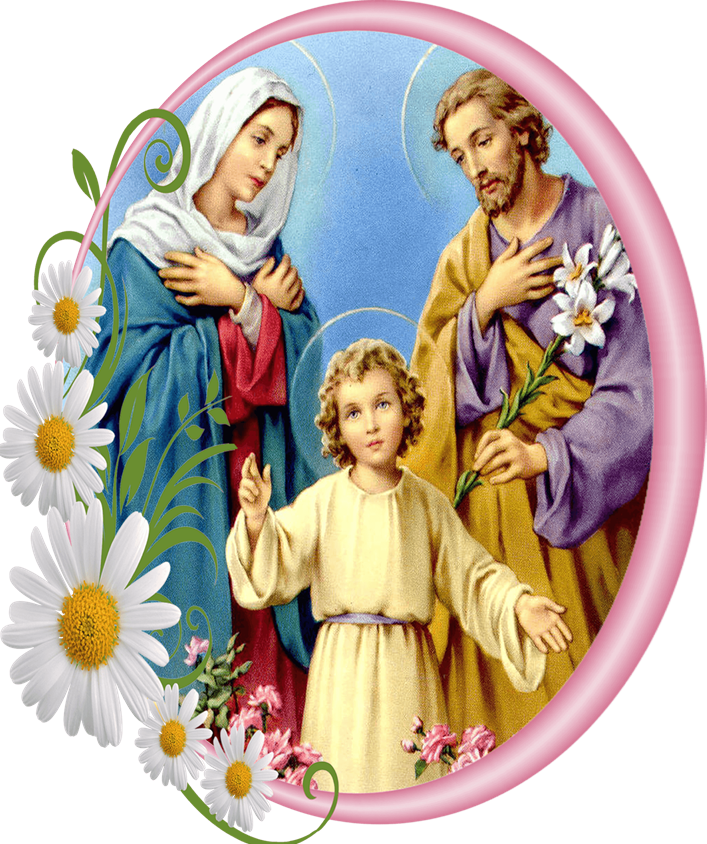 THÁNH VỊNH 83
Kim Long
(3 câu)
Đk: Ôi lạy Chúa, phúc thay người ở trong thánh điện.
Tk1: Hồn con khát khao mỏi mòn mong được về hành lang nhà Chúa. Tâm thần và thể xác con hân hoan vọng tới Chúa trường sinh.
Đk: Ôi lạy Chúa, phúc thay người ở trong thánh điện.
Tk2: Thật vinh phúc ai nương nhờ nơi đền thờ và ca tụng Chúa, kẻ Ngài phù trợ phúc thay, nay xin Ngài đoái nghe lời con.
Đk: Ôi lạy Chúa, phúc thay người ở trong thánh điện.
Tk3: Thật vinh phúc ai nương nhờ nơi đền thờ và ca tụng Chúa. Ôi Ngài một khiên chở che, xin xem Người Chúa xức dầu cho.
Đk: Ôi lạy Chúa, phúc thay người ở trong thánh điện.
Bài Đọc 2:
Chúng ta được gọi là con Thiên Chúa, mà thực sự chúng ta là con Thiên Chúa.
Bài trích thư thứ nhất của thánh Gio-an tông đồ.
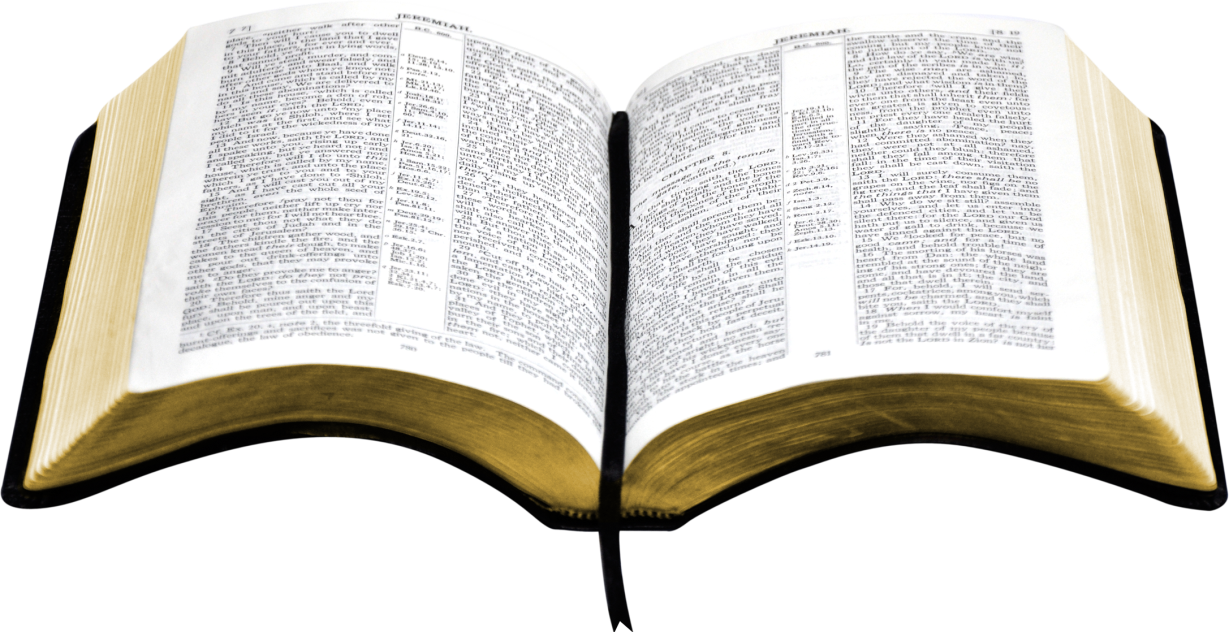 Alleluia – Alleuia:
Lạy Chúa, xin mở lòng chúng con, để chúng con biết lắng nghe lời Con Chúa phán dạy.
Alleluia.
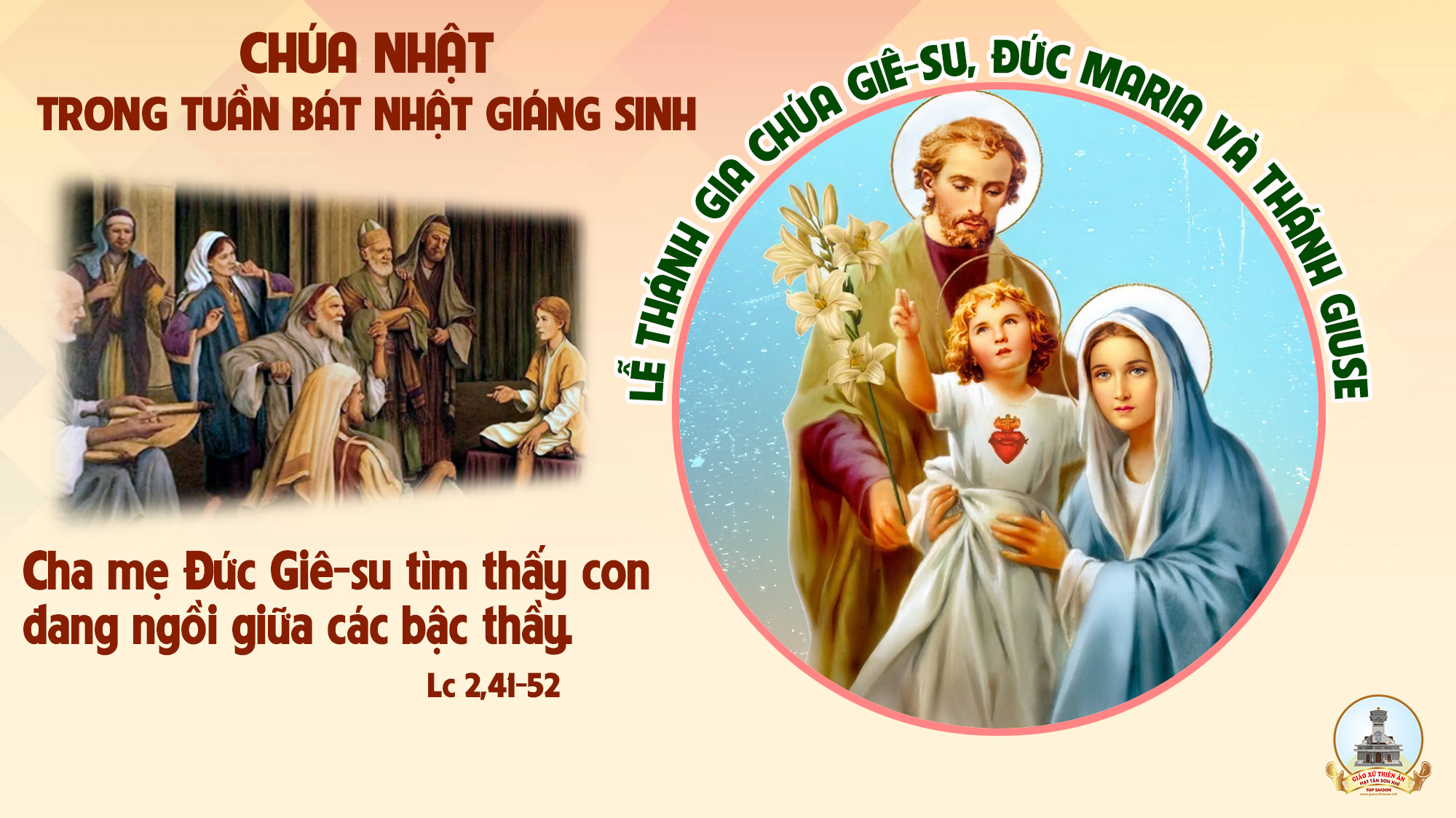 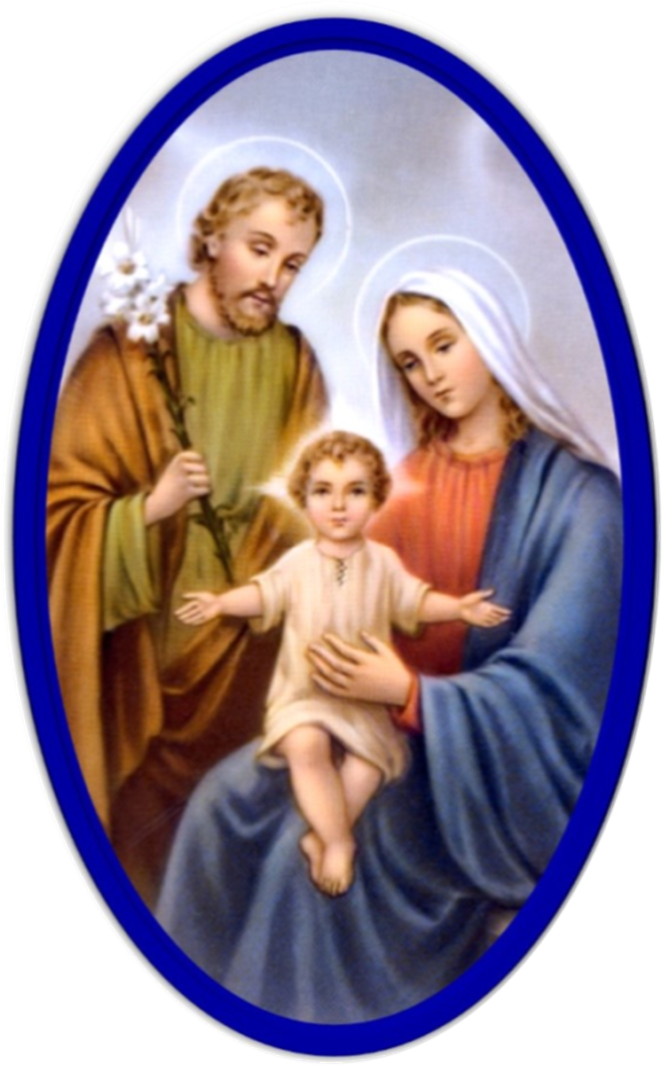 PHÚT 
THINH LẶNG
KINH TIN KÍNH
Tôi tin kính một Thiên Chúa là Cha toàn năng, Đấng tạo thành trời đất, muôn vật hữu hình và vô hình.
Tôi tin kính một Chúa Giêsu Kitô, Con Một Thiên Chúa sinh bởi Đức Chúa Cha từ trước muôn đời.
Người là Thiên Chúa bởi Thiên Chúa, Ánh Sáng bởi Ánh Sáng, Thiên Chúa thật bởi Thiên Chúa thật, được sinh ra mà không phải được tạo thành.
Đồng bản thể với Đức Chúa Cha, nhờ Người mà muôn vật được tạo thành. Vì loài người chúng ta và để cứu độ chúng ta,
Người đã từ trời xuống thế. Bởi phép Đức Chúa Thánh Thần, Người đã nhập thể trong lòng Trinh Nữ Maria, và đã làm người.
Người chịu đóng đinh vào thập giá vì chúng ta, thời quan Phongxiô Philatô. Người chịu khổ hình và mai táng, ngày thứ ba Người sống lại như lời Thánh Kinh.
Người lên trời, ngự bên hữu Đức Chúa Cha, và Người sẽ lại đến trong vinh quang để phán xét kẻ sống và kẻ chết, Nước Người sẽ không bao giờ cùng.
Tôi tin kính Đức Chúa Thánh Thần là Thiên Chúa và là Đấng ban sự sống, Người bởi Đức Chúa Cha và Đức Chúa Con mà ra.
Người được phụng thờ và tôn vinh cùng với Đức Chúa Cha và Đức Chúa Con, Người đã dùng các tiên tri mà phán dạy.
Tôi tin Hội Thánh duy nhất, thánh thiện, công giáo và tông truyền. Tôi tuyên xưng có một Phép Rửa để tha tội.
Tôi trông đợi kẻ chết sống lại và sự sống đời sau. Amen.
LỜI NGUYỆN TÍN HỮU
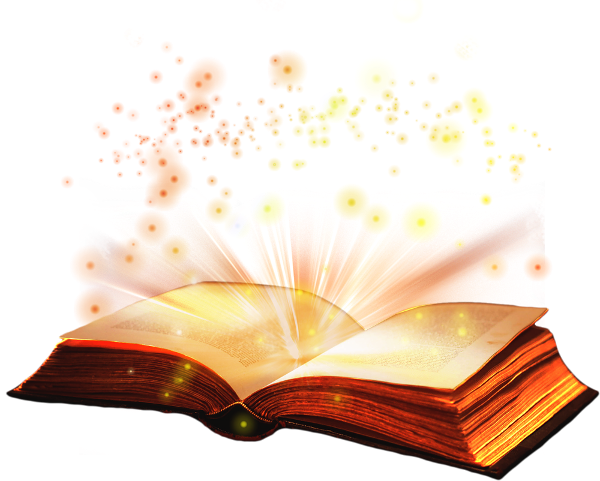 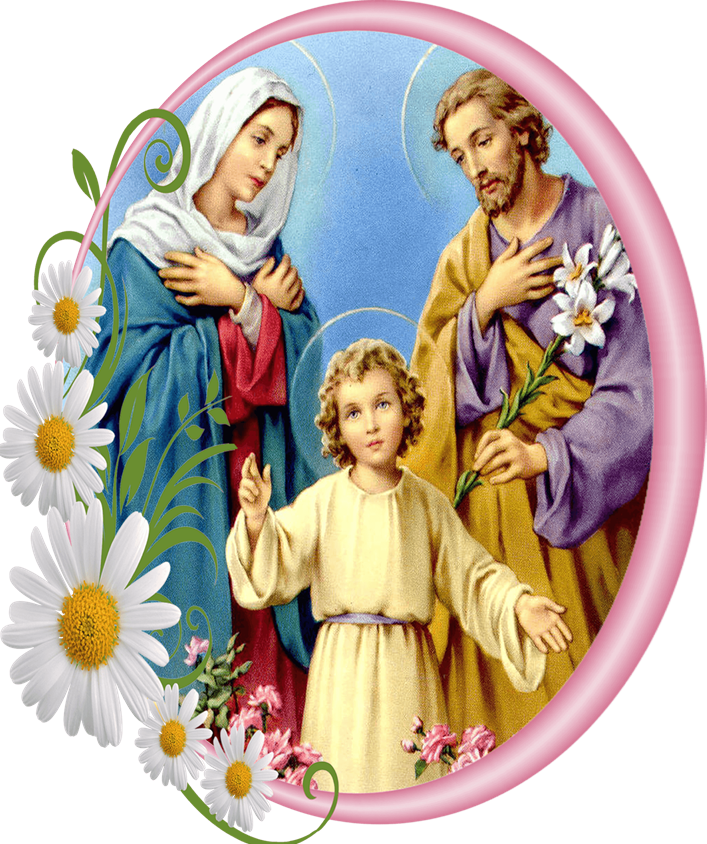 Ca Dâng Lễ
TÌNH YÊU MẾNCao Huy Hoàng
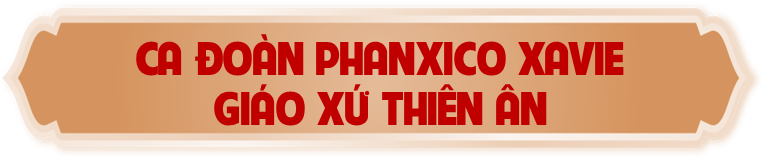 Tk1: Cuộc đời này con có gì mà dâng Chúa đâu. Những luống cày sâu trời tối mau cha chưa kịp về. Mẹ bận rộn từng ngày lo no cơm ấm áo, có chi đâu Ngài ơi có chi dâng Ngài.
Đk: Con xin tiến dâng lên tình yêu mến nhờ những hy sinh được êm ấm gia đình. Con xin tiến dâng lên tình yêu mến, nguyện Chúa đoái thương gia đình con được bình yên.
Tk2: Đời tuyệt vời luôn thắm nồng tình yêu thiết tha. Gương sáng mẹ cha ngày tháng qua luôn luôn hiền hoà. Mẹ dặn dò đừng buồn nhau không vui mái ấm, mến yêu nhau đẹp sao lễ dâng lên Ngài.
Đk: Con xin tiến dâng lên tình yêu mến nhờ những hy sinh được êm ấm gia đình. Con xin tiến dâng lên tình yêu mến, nguyện Chúa đoái thương gia đình con được bình yên.
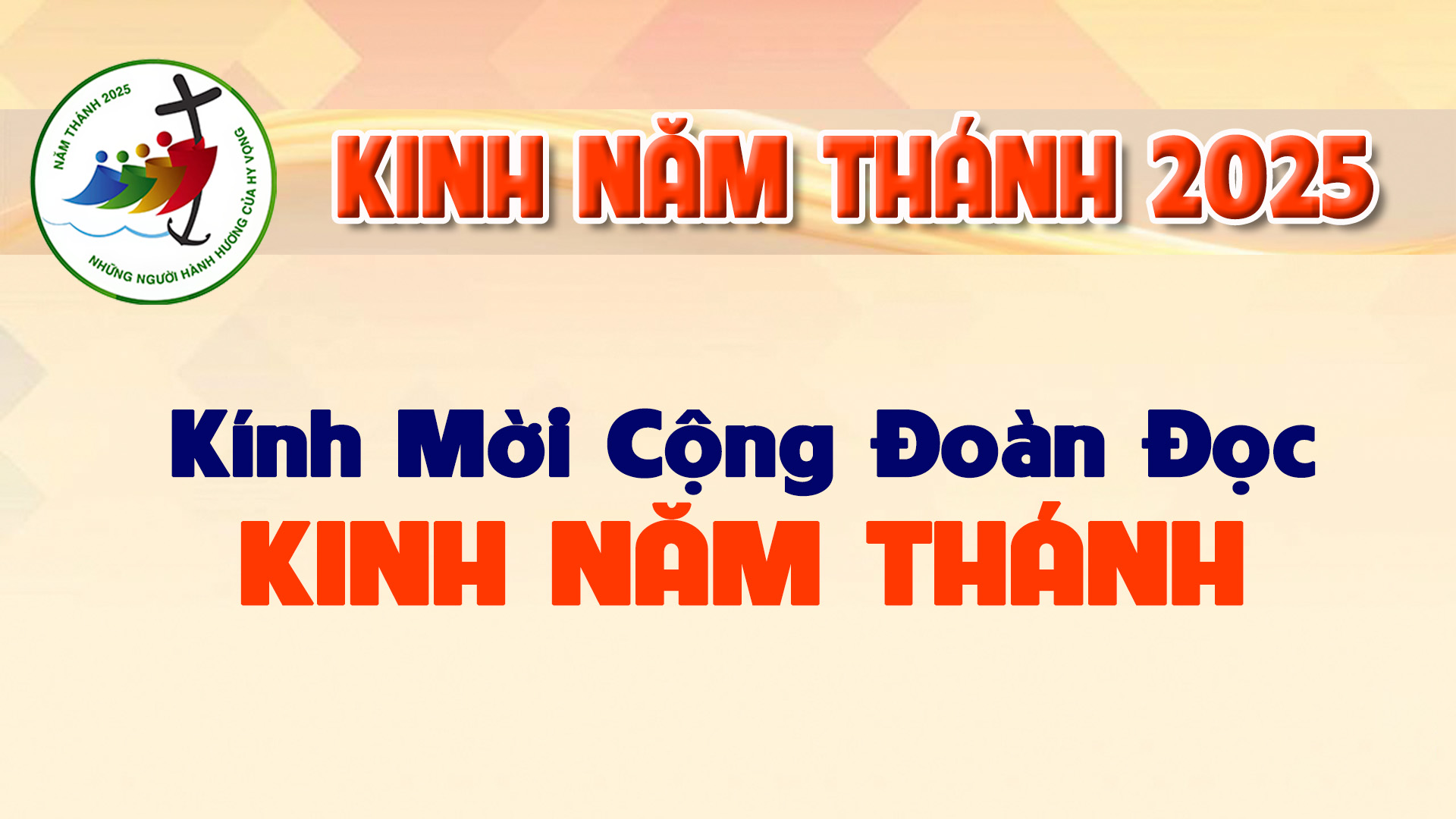 Lạy Cha trên trời/ Xin cho ơn đức tin mà Cha ban tặng chúng con/ trong Chúa Giêsu Kitô Con Cha/
và Anh của chúng con/ cùng ngọn lửa đức ái được thắp lên trong tâm hồn chúng con bởi Chúa Thánh Thần/
khơi dậy trong chúng con niềm hy vọng hồng phúc/ hướng về Nước Cha trị đến/ Xin ân sủng Cha biến đổi chúng con/
thành những người miệt mài vun trồng hạt giống Tin Mừng/ Ước gì những hạt giống ấy/ biến đổi từ bên trong nhân loại và toàn thể vũ trụ này/
Trong khi vững lòng mong đợi trời mới đất mới/ lúc mà quyền lực Sự Dữ sẽ bị đánh bại/ và vinh quang Cha sẽ chiếu sáng muôn đời/
Xin cho ân sủng của Năm Thánh này/ khơi dậy trong chúng con/ là Những Người Lữ Hành Hy Vọng/ niềm khao khát kho tàng ở trên trời/
Đồng thời cũng làm lan tỏa trên khắp thế giới/ niềm vui và sự bình an của Đấng Cứu Chuộc chúng con/
Xin tôn vinh và ngợi khen Cha là Thiên Chúa chúng con/ Cha đáng chúc tụng mãi muôn đời. Amen.
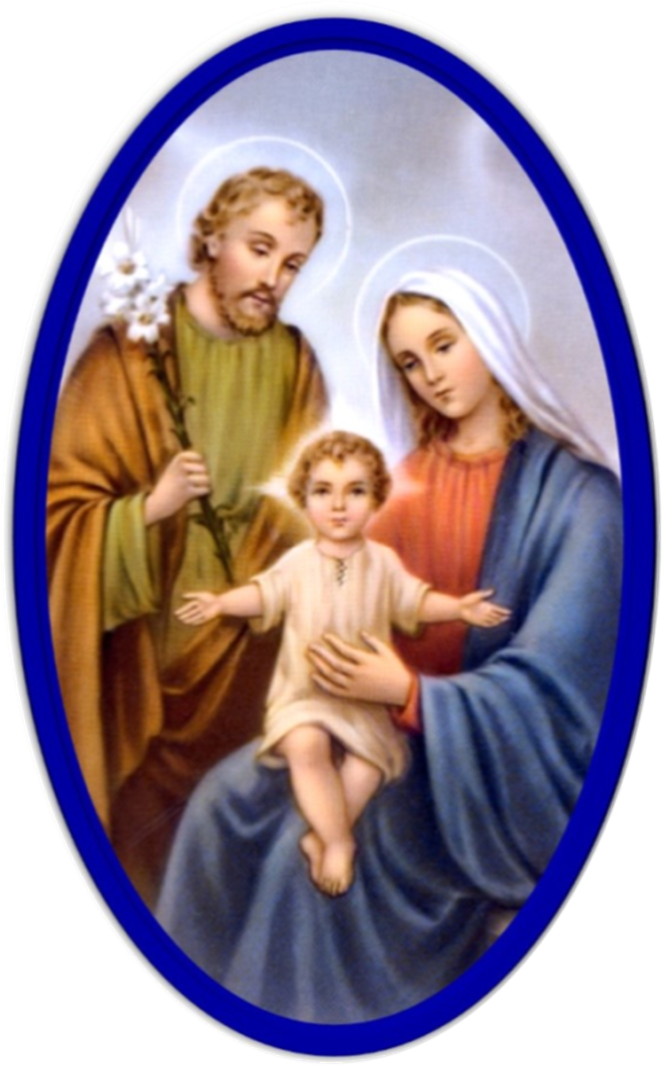 PHÚT 
THINH LẶNG
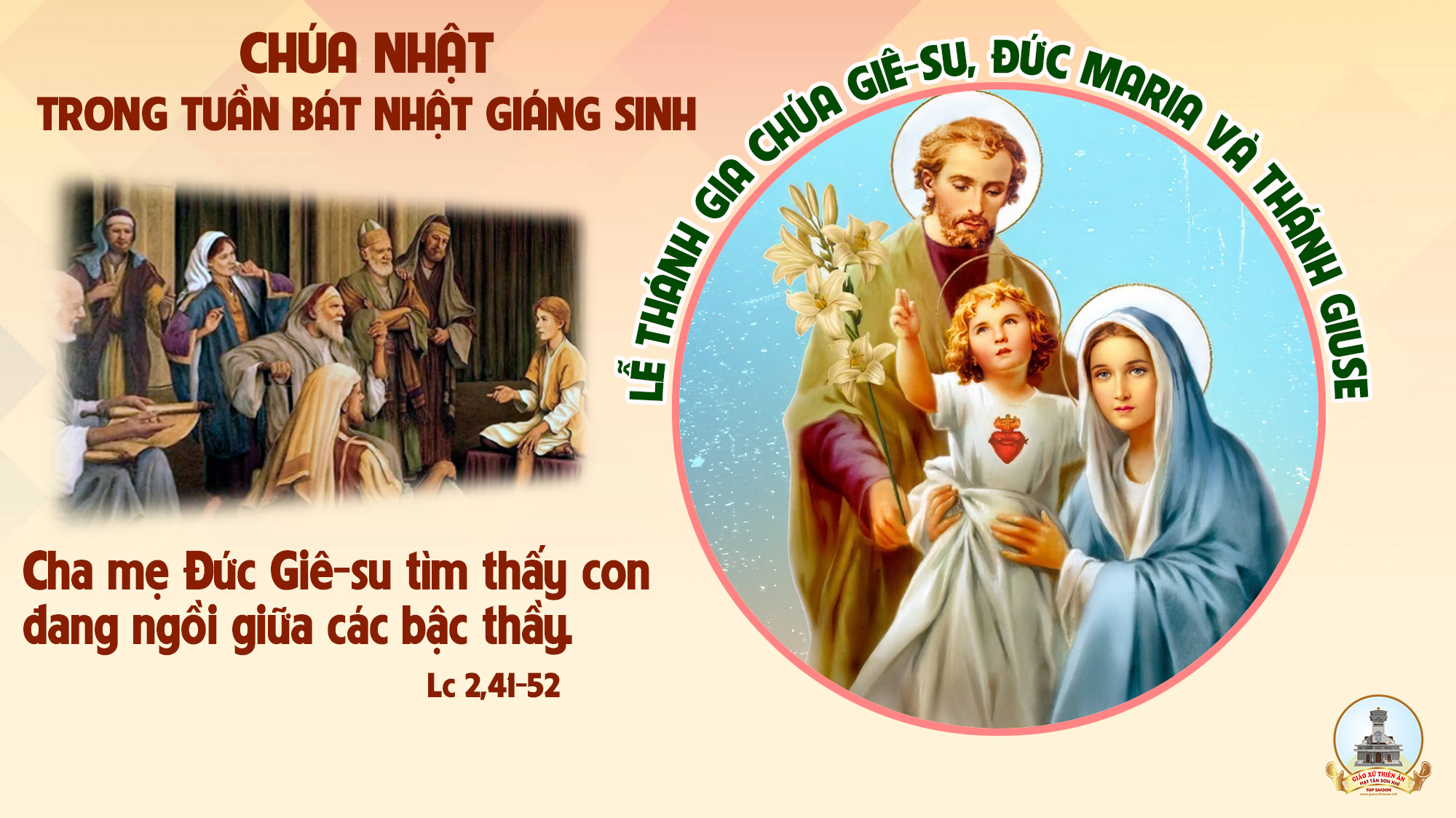 Ca Kết Lễ
GƯƠNG THÁNH GIA
Giang Tâm
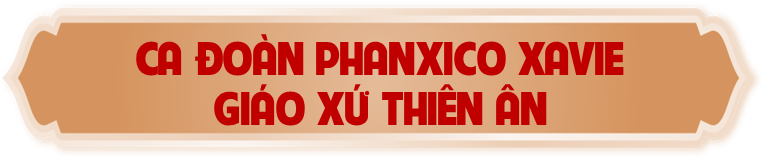 Tk1: Chúa ơi xin ở bên gia đình con, tựa hôm nào Chúa sống trong gia đình Ngài. Thuở xưa gương Thánh Gia một lòng son, ngời thắm hoa nhân đức ngát hương vẹn toàn…
… Mãi trên dưới thuận hòa, để gương sáng mọi nhà lắng nghe thi hành Thánh Ý Chúa Cha trên trời nhiệm mầu. Dẫu cho có nhọc nhằn dẫu cho có cực lòng vững niềm phó thác trong tay Chúa Cha quan phòng.
Đk: Nguyện ở với chúng con lạy Đấng Emmanuel. Đỡ nâng gia đình con, ôi Thánh Mẫu Maria. Xin bảo vệ chở che, ôi Cha Thánh Giuse. Nguyện xin Thánh Gia xuống muôn phúc lành chan hòa.
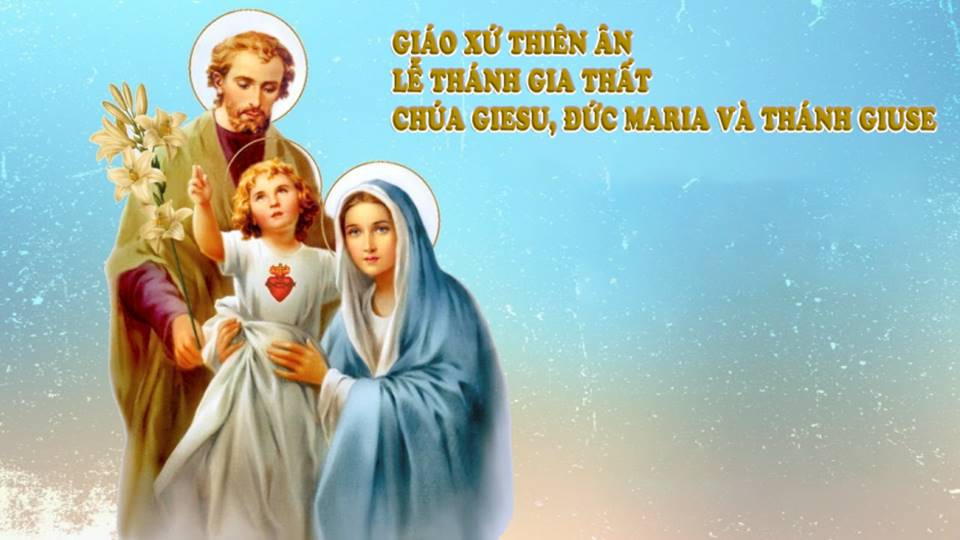